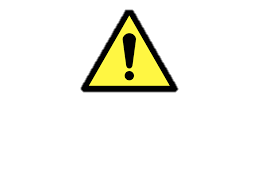 WARNING
RF/Microwave Radiation Hazard
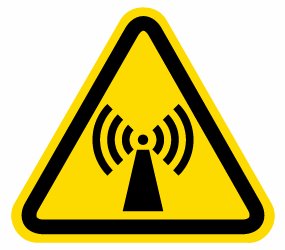 Avoid Prolonged Exposure